“What Works for Work”
Session 5: 
Self-Monitoring and Self Management
Self Monitoring/Self Management
Self-Monitoring and Self-Management Interventions provide youth the strategies to become less dependent on ‘in-person’ assistance, such as aides and coaches. 
Such strategies provide youth with skills to become aware of their own needs and level of performance.
[Speaker Notes: Many of the self monitoring strategies use visual supports.]
Ohio EF Evidence Based Practices for Transition Youth Document
[Speaker Notes: Introduces the Self-Monitoring/ Self-Management pages from the Evidence Based Transition Practices, Handout #1. Facilitators and viewers can review this content. The document may be downloaded from the What Works for Work website or from the Ohio Employment First website at: 
https://ohioemploymentfirst.org/up_doc/evidence_based_practices_for_transition_youth_-_accessible.pdf]
Self-Management Interventions
Methods used by a person to manage, monitor, record and/or assess their own progress and achievement towards a goal or outcome.
Self-Management Components
Goal setting
Youth self-selects a target for improvement
Self-monitoring 
Process to observe and record one’s behavior 
Self-evaluation
Youth compares her/his progress to an established goal and is reinforced for success
Self-instruction 
Techniques a youth uses to tell him or herself what to do and then follows through 
Strategy- instruction
Teaching a series of steps to follow independently to solve problems/achieve outcomes
[Speaker Notes: Self-Management plans should include each of the five identified components. In some cases it is helpful to separate Self Evaluation into two distinct components. One component would be for the youth to compare his progress to a goal. The other component would then be the reinforcement.]
Selecting a Target Skill
To successfully self-monitor and self-manage, a youth must first have the ability to perform the skill or behavior identified as the target.    
Example: Asking someone to self-monitor how efficiently and effectively he completes data entry when he does not know the particular program would show little progress
Example: Asking a youth to self-monitor how long he is able to remain on task when he does not have the skill set needed will likely end in frustration for all!
[Speaker Notes: Facilitator may ask the participants, “Have you ever been in a situation where you have been asked to do something you are not able to do? How did that make you feel?” Have you ever had that same experience with a student?” Ask the participants to do a brief “Think-Pair-Share”. This means: Think for a minute about the question. Pair with the person next to you and discuss your thought. Share one idea with the group.]
Self Monitoring is Not for Everyone!
[Speaker Notes: On the next slide there are several guiding questions that can help a team decide if the skill is one that should be targeted for self-monitoring.]
Questions to determine if self monitoring is an appropriate intervention
Does the student possess the skills to engage in the target behavior (i.e. a performance deficit)?
Would the student be expected to engage in the target behavior at least a few times a week?
Is the target behavior developmentally and cognitively appropriate for the student? 
Is the behavior voluntary?
Is the behavior one that does not evoke harm on the student, the people around him or her or the environment?
Is it clear that the student does not engage in the behavior for cultural reasons?
 Step by Step Teaching Students to Self-Monitor, Lisa Rafferty. https://gseuphsdlibrary.files.wordpress.com/2013/03/step-by-step.pdf
[Speaker Notes: Included in the handouts for this session is a one page tool based on these six questions that a team may use when determining what to target in a self-monitoring plan and if the target is appropriate for the youth.]
Is self monitoring an appropriate intervention?
Answered NO
Answered YES
If you answered “no” to ANY of the questions on the previous slide , then self monitoring is probably not an appropriate intervention to use. This skill may require additional instruction and support.
If you answered “yes” to ALL of the six questions on the previous slide, then self monitoring may be an appropriate intervention to use.
[Speaker Notes: The facilitator may pause and ask the participants to consider the six questions offered on slide 8 and the suggestion that all answers must be “yes” in order to move forward. Do they understand why all must be in place? If not, a short discussion may be helpful to assure that the foundational understanding is shared by the group.]
Checklist
Use this simple checklist as a guide to determining if the skill or behavior selected for self-monitoring/self-management is appropriate for the person.
Download the checklist from the Session Five webpage.
Creating the Self Management/            Self-Monitoring Plan
The Self Management Plan Template
Handout #2
[Speaker Notes: This is handout #2, Self-Management Plan template. Participants will review this document found on the session 5 webpage in handout documents. Take time to locate the document and be prepared to review the document using the next several slides. The following three slides describe the content and background information needed for an effective plan.]
Components of the Plan
[Speaker Notes: Click through the slide to explain each step. Have the participants read the description of each step from the template as the facilitator makes a brief statement about each step using the information on the template. Prime the group that the next slide will offer an example.]
Example Plan One
Weight Loss Self Management Plan
Goal
I am going to lose 15 pounds
Action Steps
Eat more veggies/Fruit for dessert​
Stop going to fast food restaurants for lunch​
3 mile walks/5 times a week​
Self Monitoring/Self Evaluation Method
Weigh myself now in the morning​
Weigh myself every other day in the morning​
Keep a daily journal​
Reinforcement Method
After the first 5 pounds I will go to lunch with my friends and get dessert
After the first 10 pounds, I will buy a new pair of pants
After 15 pounds I will buy that size 6 dress I have been eyeing and go to my high school class reunion
Self Instruction Supports and Strategies
Read the ‘You can do it” Blog​
Scale​ 
Reminder notes on the fridge​
Teaching Plan
Team Support
Weight control class at the Natatorium​
Discussion with my physician
Example Plan Two
Remaining Calm Self-Management Plan
Goal
I am going to control my anger. 
I will remain calm on the outside.
Action Steps
Understand what it feels like when I am starting to get angry  ​
Understand what things make me angry​
Avoid those things​
If I cannot avoid, use breathing techniques and self - prompting​
Self-Monitoring/Self-Evaluation Method
Checklist at the end of each class period​
Personal Rating​
Compare to teacher rating
Reinforcement Method
If I make it through the class I get a point​
If I get “x” points I earn time in the gym shooting hoops​
If I earn “x” points I get to leave school early the next day. ​
I feel in control​
Self Instruction Supports and Strategies
Make a list of the top 5 things that may make me explode and be ready for them! Put them on my smartphone wall paper​
5 Point scale​
Calm App on my phone​
Review my strategies before each class​
Teaching Plan
Team Support
Use a Social Autopsy and “Emotion Thermometer” to help identify and understand the feelings and emotions of anger​
Review and Help Develop 5 Point scale to know what to do when those things occur or how to avoid or manage the situations.
Self Management Implementation Checklist
National Professional Development Center Self Management Module and  Implementation Checklist. 
The checklist is included as part of the module. 

Review the checklist and discuss situations that could benefit from the use of this formal tool.
[Speaker Notes: The link for the NPDC Self Management PDF checklist is:
 https://autismpdc.fpg.unc.edu/sites/autismpdc.fpg.unc.edu/files/imce/documents/Self-management-Complete-10-2010.pdf  

The activity included in this slide is to generate discussion and ideas regarding he practical use of the tool. Is it necessary every time a plan is developed and implemented? What situations would warrant the use of the checklist. Which would not? Could it be used as a training tool?]
Visual Supports and Self Management Plans
Often Included as Part of a Plan to teach Self Management Skills
Visual Supports Teach and Remind
Visual Supports are also an evidence based practice
Frequently a visual support may be added to a self-management plan as a strategy to self-teach and self-remind. 
Including visual supports can help reduce the need for a person to be instructing or reminding the youth about what to do.
Examples of Visual Supports
Checklist of the steps to the targeted task. Could be words, photos, icons, video clips, or objects
Social Narratives – Variety of formats
Visual Scales to assist in monitoring levels of emotion or action
Timers and clocks
Calendars
Color coding
[Speaker Notes: These are only a few types of visual supports that could be included in a self management plan. Session 9 focuses on visual supports and reviews additional visual supports.]
Review Visual Support Examples
Explore the following slides that offer a number of examples of visual supports that have been used in self management plans. These are not the entire plan, but support one or more  components of the plan.
[Speaker Notes: The image of the surgical checklist on this slide is to remind that visual supports are used in many situations where self-monitoring is critical. The following examples are more likely to address issues of youth leaning basic self management skills related to emotions, social skills and task completion. 

Slides 33-60  are examples of different visual supports that can be used for self-monitoring and self-management. Facilitators and viewers may be familiar with some of these tools and may be able to share experiences using these with students or other sources for these visual supports.]
Self-Monitoring Question Asking
Person tracks social behavior using the simple visual support
This is a reminder strategy and can be used to evaluate for progress and reinforcement
Checklist of Task and Reinforcement Plan
[Speaker Notes: Which one of the self management strategies is this? Self instruction—youth uses this to tell himself what to do then follows through.]
Checklist and Color Coding
Checklist for safety readiness with red or green visual reminder of able to use or not safe
Adapt this ‘visual work support’ for use with a youth that is working on emotional readiness to engage with others.
[Speaker Notes: Although this is for a work situation, many youth would respond to this ’adult world’ visual as it relates to activities that may be of interest and reflects on the adult outcomes of work.  Discuss how you might adapt this support idea for a goal of being emotionally safe and ready to work or socialize with others.]
Apps to Self-Monitor Emotional Regulation
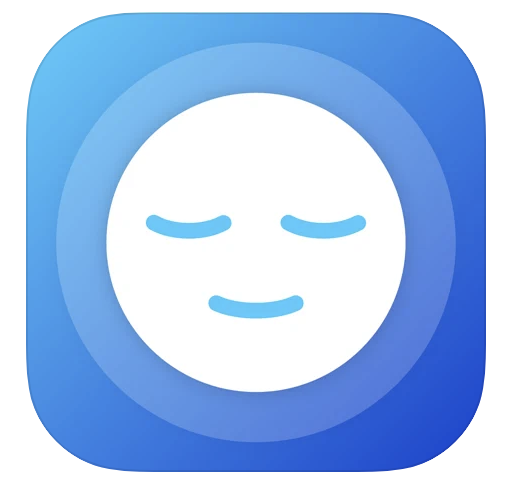 The Mood Meter and MindShift CBT are two apps with visual and audio tools to help people calm down when they are angry or anxious. 
The Mood Meter helps users analyze, track and monitor their moods. It assists in identifying emotional triggers and providing strategies to shift moods.
MindShift CBT provides tools to help users cope with anxiety and panic, and to develop skills to minimize these emotions.
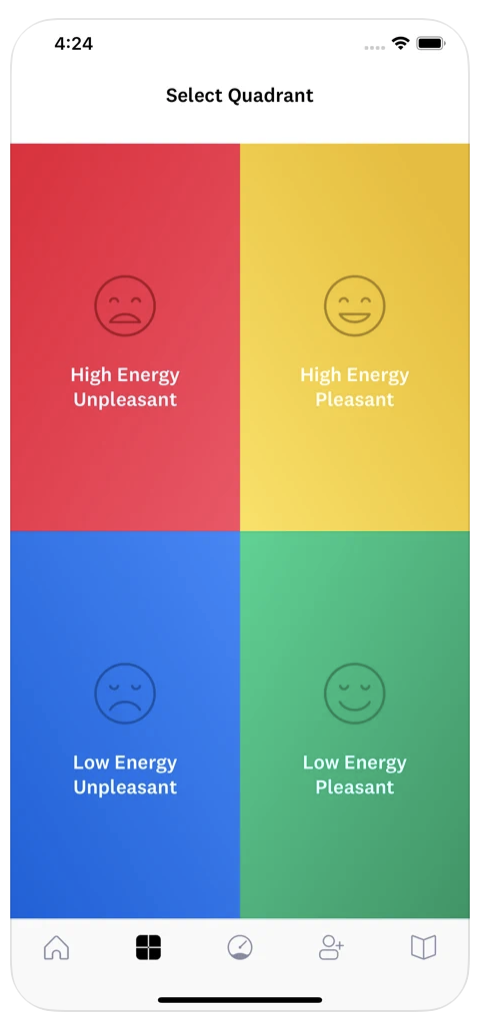 [Speaker Notes: Both apps are available for Android and iOS. 

The Mood Meter: https://moodmeterapp.com/

Mindshift CBT: https://www.anxietycanada.com/resources/mindshift-cbt/]
Self-Monitoring Progress and Reinforcement
[Speaker Notes: In each of these examples, the youth checks off or gives himself a token or star for completing a step towards the entire task. At the end of each task is the identified reinforcement.]
Working for a Goal
[Speaker Notes: What strategy is this---self-evaluation compares progress to an established goal and is reinforced for success.]
Self-Monitoring Strategy
JobTIPS Website
[Speaker Notes: Facilitator may wish to pose the question to the group about the goal definition. The first definition “Waited for the teacher to finish talking before responding” is generally considered a clear and understandable definition. The next definition that is called out is, “Used the appropriate tone of voice”. Using the word “appropriate” is not clear unless it has been further defined and agreed upon by the youth and the team.  The final statement in the shape draws attention to the use of the rating scale as a motivator. Some youth may be motivated just knowing they did the best! Others would need the number to equate to a motivating reinforcement. 

Link for JobTIPS Website:
http://www.do2learn.com/JobTIPS/index.html]
Tools for Self-Monitoring/Self-Management Plans
The following slides review a variety of additional tools that may be useful as part of the self-monitoring plan.
Visual Scales
Emotion Thermometers
Power Cards
SOCCSS
Social Autopsy
5- Point Scale by Kari Dunn Buron
[Speaker Notes: This is the first strategy to explore in this section. It can be adapted for many situations and goals. Both books on this slide can be borrowed from the OCALI Lending Library: https://www.ocali.org/project/lending_library]
The 5 Point Scale
Kari Dunn Buron has authored a number of books based on the basic principle of the 5 point scale. 
A 5 point scale is developed to help an individual understand and learn when emotions, voices, or whatever you are moderating is getting out of control.  The scale offers a visual representation of the escalation of emotions or changes in a situation. 
As the situation or emotion moves up the scale (from 1-5), the scale assists the person to remember how to respond effectively to reach the goal (usually the ‘1’ on the scale).
Example of the 5 Point Scale
[Speaker Notes: Sometimes the description column and the What to do column are combined into one column]
5-Point ScaleAnother Version
In this example, the Description column and the What To Do column are combined into one column
Click on picture to visit resource provided by OCALI’s  Gallery of Interventions
[Speaker Notes: This examples, as well as other examples and interventions are found on the OCALI website in the Autism Center. https://www.ocali.org/project/resource_gallery_of_interventions
link for picture:
https://www.ocali.org/project/resource_gallery_of_interventions/page/5_point_scale]
A Five is Against the Lawby Kari Dunn Baron
This shows the scale found in the 5 is Against the Law book. It is often difficult for some youth to understand the different expectations in different settings. Review the descriptions. Are they clear? What details are highlighted that might help a person understand?  How could you use this scale for self-management?
[Speaker Notes: For ease of reading, this slide is available in the downloads of this session as a single page handout.]
Case Study
Jim had a housekeeping job in a hotel chain and preferred working alone and not talking. He was assigned to clean only unoccupied rooms and without a partner. Sometimes co-workers did speak with him and one co-worker even gave him a hard time. Not knowing what to do, Jim would  become very angry and yell loudly at this co-worker. Jim’s supervisor ‘dealt’ with the co-worker, but also met with Jim. Control and awareness of his behavior were discussed and this scale was used as a visual reminder of how to handle situations where he thought he might lose control.
[Speaker Notes: Remind the participants that the supervisor and support team need to teach Jim how to use the tool and then it becomes a tool for self instruction and self monitoring]
Another Version of a Scale
In this version, the “What To Do” column is a list of choices that the person may review and select at any point. 
Photographs of the person expressing the emotion can be used in place of the emoji. For some this may be more effective.
Incredible 5-Point Scale Using Special Interest
In some cases, pairing a special interest in the scale can assist in helping the individual remember what to do and motivate him to try and emulate his ‘hero’.
Stress Thermometer
[Speaker Notes: If a person would respond better to pictures or photographs or emojis, those can be added instead of words.]
Power Cards
A visual aid that uses a student’s special interest to teach the expected  social interactions in a situation and explains the subtle aspects of situations that may not be clear.
[Speaker Notes: This book can be borrowed from the OCALI Lending Library: https://www.ocali.org/project/lending_library]
Elements of the Power Cards
A short scenario. Describes how the hero solves a problem similar to the one experienced by the youth.
First paragraph. Describes how the “hero” places value on the expected behavior. 
Second paragraph. Encourages the youth to attempt the new behavior.
The Power Card then briefly recaps the strategy, focusing on what to remember to do.
The ‘Hero’ or special interest
Serves as a motivator
Is non threatening
Has a “relationship” with the youth
Power Card Example Using “The Voice”
Situation: Gigi loves everything about The Voice,  especially the judges.  Gigi is having trouble with making mistakes.  She gets really upset and gives up on whatever she is trying to do. 
Target Skill: It’s OK to make mistakes
Power Card Script:
Sometimes contestants on The Voice don’t do so well.  They make mistakes during their performance.  The judges tell the contestants they don’t have to be perfect and that it’s okay to make a mistake.  The judges help the contestants learn how to stay calm and try again.  The contestants think about the mistake, stay calm, and try again.
[Speaker Notes: The next slide shows Gigi’s Power Card]
Gigi’s Power Card
Power Card Heroes Can Be Anyone!
Be Like Elvis!
Think before you say anything. Say it in your head first before saying it out loud.
If you can’t think of anything nice to say, don’t say anything.
You don’t have to say every thought out loud that you think.

Adapted from a presentation by Brenda Smith Myles, Regional Autism Institute, KY, June 2005
SOCCSS
Situations
What Happened?
Who What Where When How
Options
What choices are available to solve the problems?
Consequences
What will happen if I choose that option?
Choices
Which of the choices will I select? 
Strategies
Action Plan. 
Steps to carry out the plan.
Simulation
How will I  practice my plan
[Speaker Notes: This is a strategy that allows the individual and the team to explore all the aspects of the situation before choosing the strategy that will be used]
SOCCSS (Situation, Options, Consequences, Choices, Strategies, Simulations)
Developed by Jan Roosa
Designed to help individuals understand social situations and interactions
Step-by-step problem-solving process; teaching that choices have consequences
Provides decision-making techniques, including questioning and choice making
[Speaker Notes: Background knowledge on the SOCCSS method]
Situations: 5-W’s
Who: Jamie and her coworkers 
When: When arriving at work
What: Jamie yelled at her co-workers to leave her alone when she was rushing to clock in and they were saying hello and good morning
Why: Jamie worries about being on time and getting the clocking-in procedure done on time. She does not want to get stuck talking.
Where: At the store in the mall where Jamie works
[Speaker Notes: Slides 58- 64 provide the team or individual with further knowledge for assisting youth and adults to use a step-by-step problem-solving  process for thinking through choice making and the choices and consequences for making a decisions. 

SOCCSS worksheet link directly to OCALI Resource Gallery:
https://www.ocali.org/project/resource_gallery_of_interventions/page/soccss]
Desired Outcomes
Desired Outcomes: Clock in on time without being rude. Hope to develop positive relationships with coworkers as well.
[Speaker Notes: Slides 58- 64 provide the team or individual with further knowledge for assisting youth and adults to use a step-by-step problem-solving  process for thinking through choice making and the choices and consequences for making a decisions. 

SOCCSS worksheet link directly to OCALI Resource Gallery:
https://www.ocali.org/project/resource_gallery_of_interventions/page/soccss]
Worksheet- Options, Consequences, Choices
Action Plan
Action Plan: 
Option 1: Jamie will talk with Sue and Frank at break. She will ask if she can talk to them just for a minute and explain that she gets nervous and upset when she thinks she might be late. That ends up making her say things she does not mean and she is sorry. She can ask if they would be ok with her waving as she rushes in at 9 AM and then talk with them later…perhaps at breaks or lunch.
[Speaker Notes: Slides 58- 64 provide the team or individual with further knowledge for assisting youth and adults to use a step-by-step problem-solving  process for thinking through choice making and the choices and consequences for making a decisions. 

SOCCSS worksheet link directly to OCALI Resource Gallery:
https://www.ocali.org/project/resource_gallery_of_interventions/page/soccss]
Simulation Practice
[Speaker Notes: Slides 58- 64 provide the team or individual with further knowledge for assisting youth and adults to use a step-by-step problem-solving  process for thinking through choice making and the choices and consequences for making a decisions. 

SOCCSS worksheet link directly to OCALI Resource Gallery:
https://www.ocali.org/project/resource_gallery_of_interventions/page/soccss]
Simulation Outcomes
Jamie was able to talk it over with the job coach at lunch and they came up with a plan. The next day they role played it at lunch, but Jamie was still not sure she could do it without prompting. Jamie and the coach wrote down prompts  and then videoed Jamie with Jamie’s phone as she practiced again with the prompts ‘off-camera’. Jamie watched it at home and practiced.
[Speaker Notes: Slides 58- 64 provide the team or individual with further knowledge for assisting youth and adults to use a step-by-step problem-solving  process for thinking through choice making and the choices and consequences for making a decisions. 

SOCCSS worksheet link directly to OCALI Resource Gallery:
https://www.ocali.org/project/resource_gallery_of_interventions/page/soccss]
Follow – Up
Just as she had practiced, Jamie spoke with Frank and Sue the next day during the break. They told her they understood and that it is hard getting comfortable with new routines. No big deal. They can always talk at a different time. Jamie relaxed. Her coworkers waved in the morning and then chatted at lunch. Jamie clocked in on time.
[Speaker Notes: Slides 58- 64 provide the team or individual with further knowledge for assisting youth and adults to use a step-by-step problem-solving process for thinking through choice making and the choices and consequences for making a decisions. 

SOCCSS worksheet link directly to OCALI Resource Gallery:
https://www.ocali.org/project/resource_gallery_of_interventions/page/soccss]
SOCCSS Example
Social Autopsy
A social autopsy is a format for helping a student dissect or take apart a social error and decide how to correct the error.
What happened?
What was the social error and who was hurt by the error?
What should be done to correct the error?
What should be done next time?
Social Autopsy: An Example
Using Social Autopsy can help a person understand a situation that is confusing by uncovering the layers. 
Sometimes the Social Error is the step that is the most difficult for the individual to identify.
[Speaker Notes: Social Autopsy Worksheet can be found on the OCALI Resource Gallery for download and use. 
https://www.ocali.org/project/resource_gallery_of_interventions/page/social_autopsy]
Activity: Create a Plan for Mickey
Read the case study for Mickey. Handout #3
Request access to and watch video of Mickey (optional- see following slide)
Use blank self-management plan, Handout #2 to develop a plan based on the case study information and the video you have watched.
[Speaker Notes: There is a short video of Mickey that can be used with the written case study. It is optional. See next slide for information on how to access the video.]
Mickey
Access the Mickey Case Study Video by completing the request form found at this link: https://www.ocali.org/project/wwfw-request-video
Use the video and handouts #2 (Self-Management Plan), #3 (Case Study) and #4 (Task Analysis) to complete the activity.
Users may also complete the activity without the video, if desired, however use of the video is recommended. 
This is an activity and discussion to complete a self-management plan.
[Speaker Notes: Use of the video provides a ‘face’ for Mickey and can generate more discussion and ideas. The activity is more effective with use of the video.  However, it is not necessary in order to complete the activity.]
Mickey Case Study
Create a plan using this form
If assistance is needed, refer to the examples provided earlier in the PowerPoint 
Working in small groups may be useful
Share plan ideas with the large group
[Speaker Notes: Facilitators should allow 15-30 minutes for groups to complete the plan.]
Review
Review the completed self-management plan for Mickey found in the downloads on the session webpage.
How is it similar or different? (Remember, this plan is only one example. There is no one “best” plan.)
Points to discuss or to consider:
Is self evaluation method included?
Does the reinforcement match his interests? 
How will you remind Mickey what to do for his self management plan?
Are all the team members on board with implementing the plan?
[Speaker Notes: Download the completed example for Mickey from the session 5 webpage. Facilitator to guide the group in the activity and discussion of completing a self-management plan using case study as a team or as a single viewer. Watch video and use Handout #2 Self-Management Plan and Handout #3 Case Study and Handout #4 Task Analysis.]
Self-Monitoring
Practice Developing a Plan and Discuss Results
[Speaker Notes: The next few slides direct the participants in the application of Self-Management planning to the school and community. Facilitators can review the completed self-management plans as a follow-up activity in a subsequent session. Single viewers can solicit feedback from colleagues and ask for team support in developing and implementing in their setting.]
Develop a Self Management/Monitoring Plan
Choose an individual who has self-monitoring/self-management needs.
Complete Steps 1-6 of the self-monitoring plan. (Handout #2)
Collect baseline data using the Task Analysis form. (Handout #4)
 Implement the plan and collect data using the Task Analysis form, include prompting. (Use a blank TA form).
Steps for Completing Activity (1)
Target a youth who is familiar to all members of the team. 
Gather background info on the student, PINS, IEP ---discuss with your team any other relevant information
Determine need for the youth and assure it is an appropriate target for self management for the youth.  
Determine the skill needed based on the identified need. Example: Following directions independently, completing work in a timely manner, being able to recognize when he is off task and return to task completion, etc.
Steps for Completing Activity (2)
State as a goal, such as: G will independently complete office routine using his self-management plan.
Complete a task analysis for the steps of the targeted skill. 
Select the EBPs that will be used to teach. Remember you may need to use more than one EBP, such as visual supports, prompting or chaining.
Collect progress monitoring data
Celebrate success!